MS4 Stormwater Management ProgramNewmarket, New Hampshire
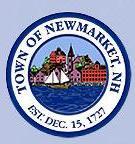 June 26, 2019
1
Agenda
New Hampshire Small MS4 General Permit
Stormwater Management Program (SWMP) 
Public Education and Outreach
Opportunities for Public Involvement
2
Discussion points
What is MS4?
Municipal Separate Storm Sewer System

2. What is Required?
Regulatory Compliance of Stormwater Discharges from MS4 to Waters of the United States
3
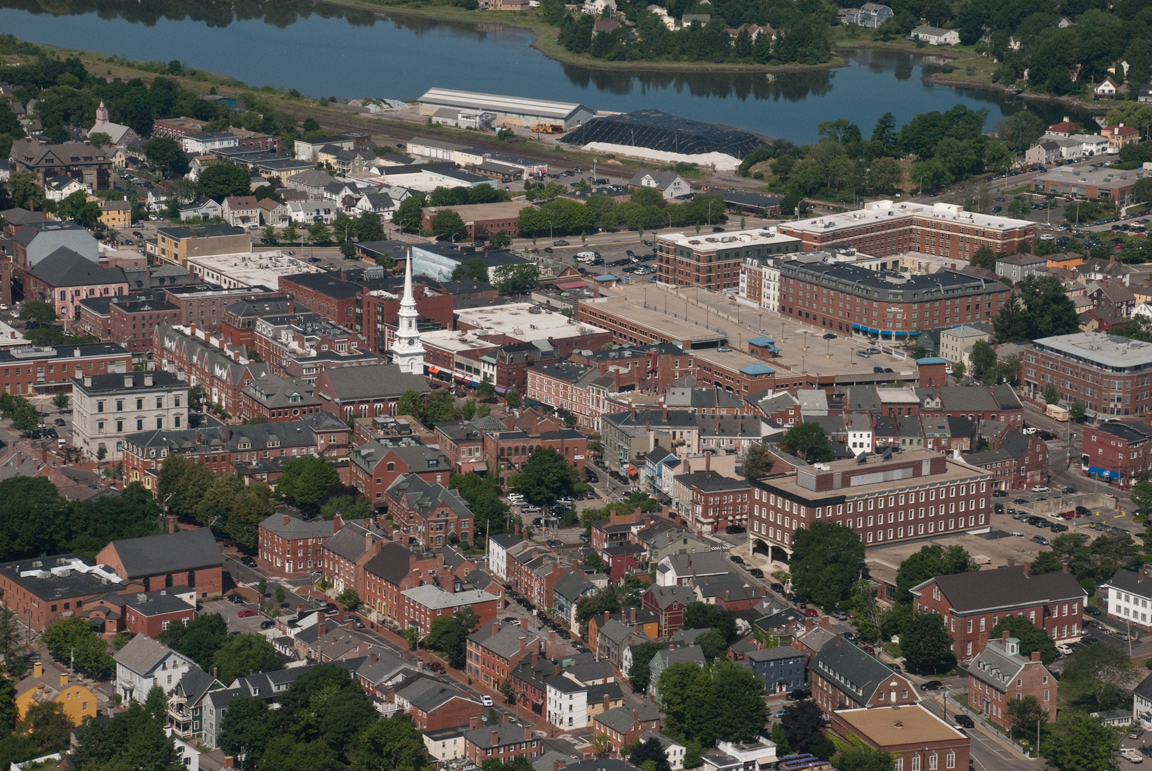 MS4 Communities
Basis and Definition
Cities and Towns
Proximity to Urban Center
Population Threshold – 50,000 people
Density Criteria – 1,000 per square mile
MUNICIPAL SEPARATE STORM SEWER SYSTEM
[Speaker Notes: Acronym for MS4]
Newmarket MS4 Area
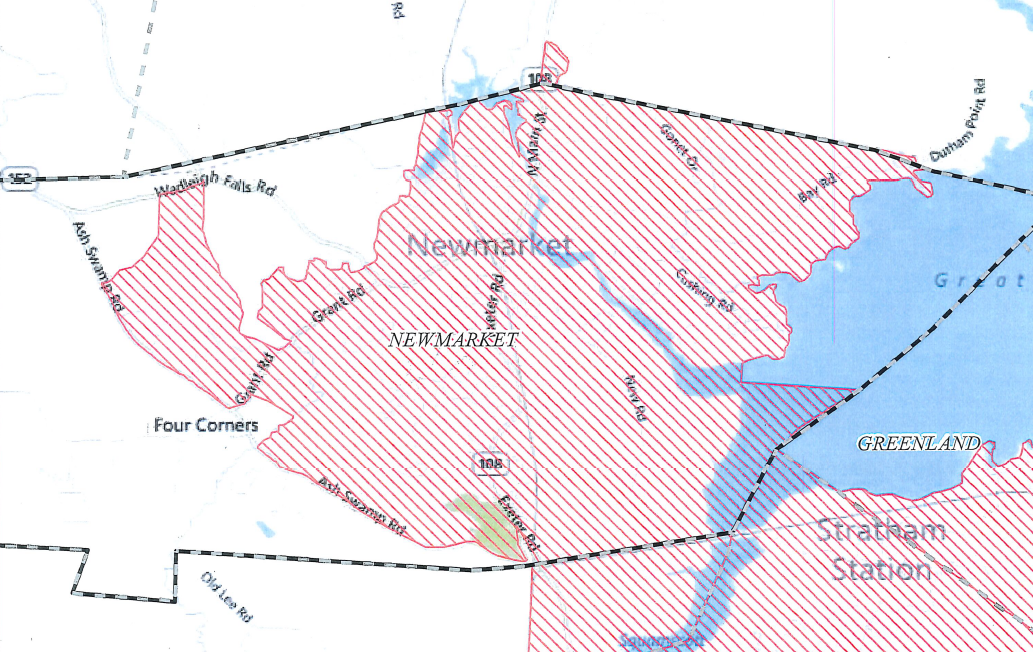 Newmarket Impaired Waters (NHDES 303d)
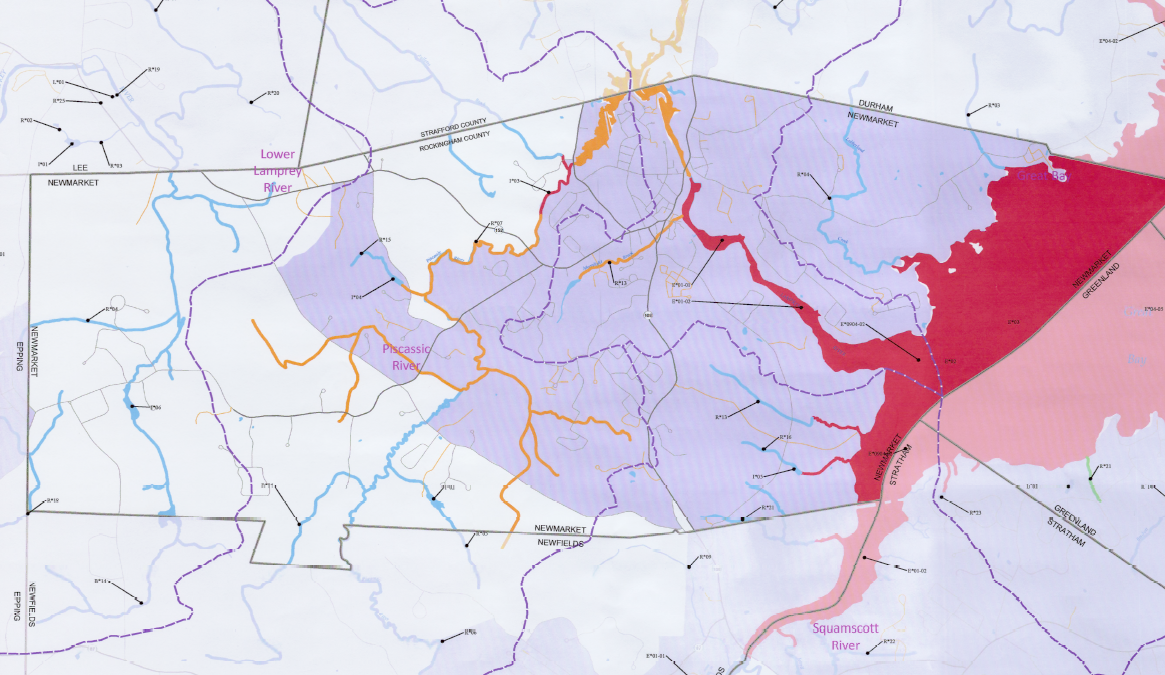 MS4 Permit Requirements
Notice of Intent (NOI) – Submitted October 1, 2018
EPA Authorization to Discharge – Received May 14, 2019
Stormwater Management Plan (SWMP)
Written Document to Describe Compliance Activities
Six Minimum Control Measures
Performance/Status Evaluation
Annual EPA Reporting
Ms4 Permit Requirements
Minimum Control Measures
Public Education & Outreach
Public Involvement & Participation
Illicit Discharge Detection & Elimination Program
Construction Runoff Control
Post-Construction Stormwater Management
Pollution Prevention for Municipal Operations
Public Education and Outreach
Targeted Messaging for Audience and Regulated Impairments 
Four Target Audiences
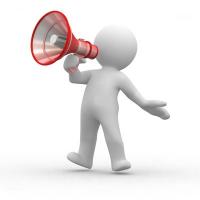 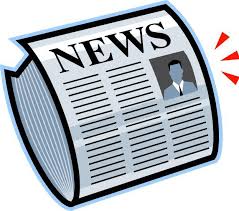 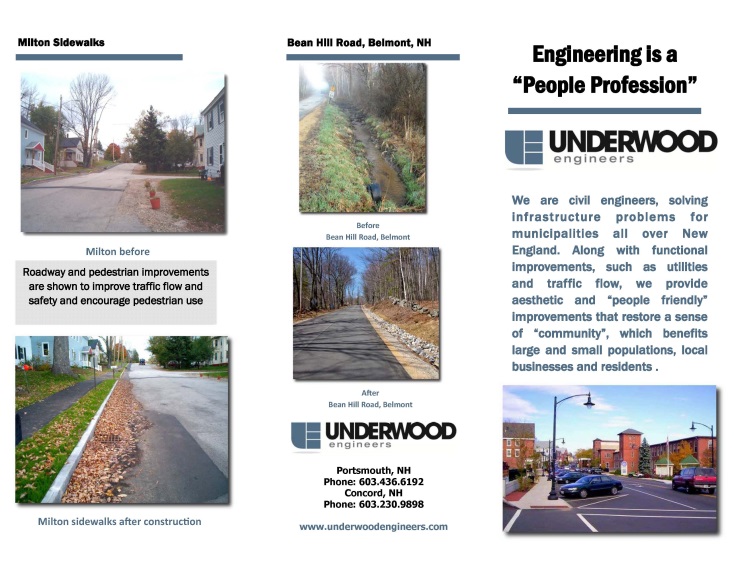 Public Involvement
Public Review of SWMP
https://www.newmarketnh.gov/

Other Opportunities: 
Adopt-a-Road Program
Cleanups – Roadside / General 
Cleanups – Shoreline / Waterbody 
Yard Waste – Drop off at Transfer Station
Q&A
11